制作人：严涛
田亚宁
赵祥娟
黄崇安南
刘扬
（四组作品）
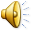 中国现代化交通
For year-end summary report/business/projects/New Year planFor year-end summary report/business/projects/New Year planFor year-end summary report/business/projects/New Year plan
目录页
CONTENTS PAGE
海运
航运
陆运
01
海运
水运
water transport
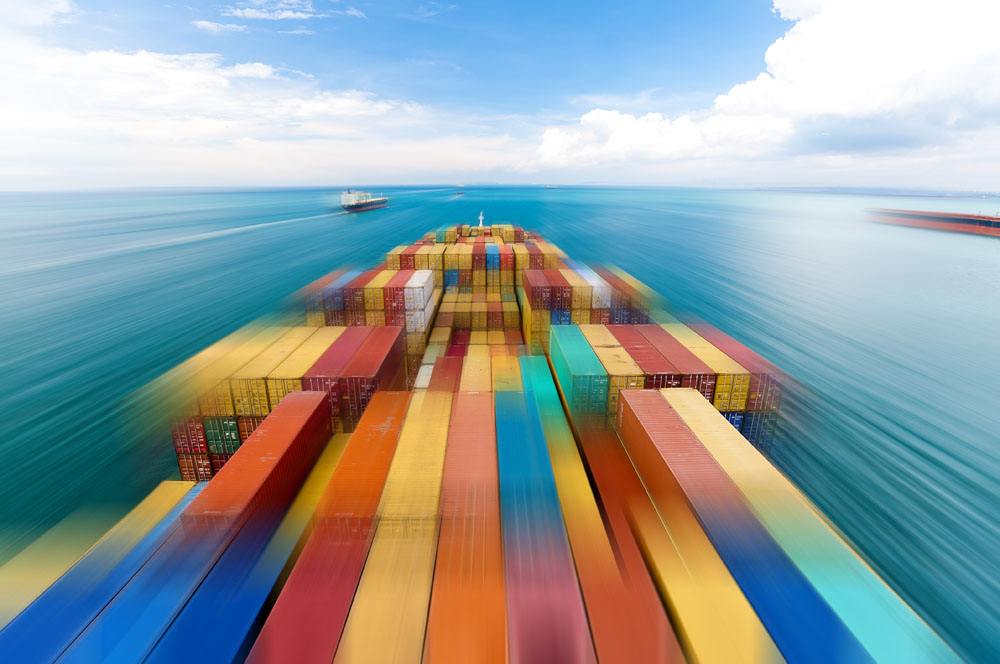 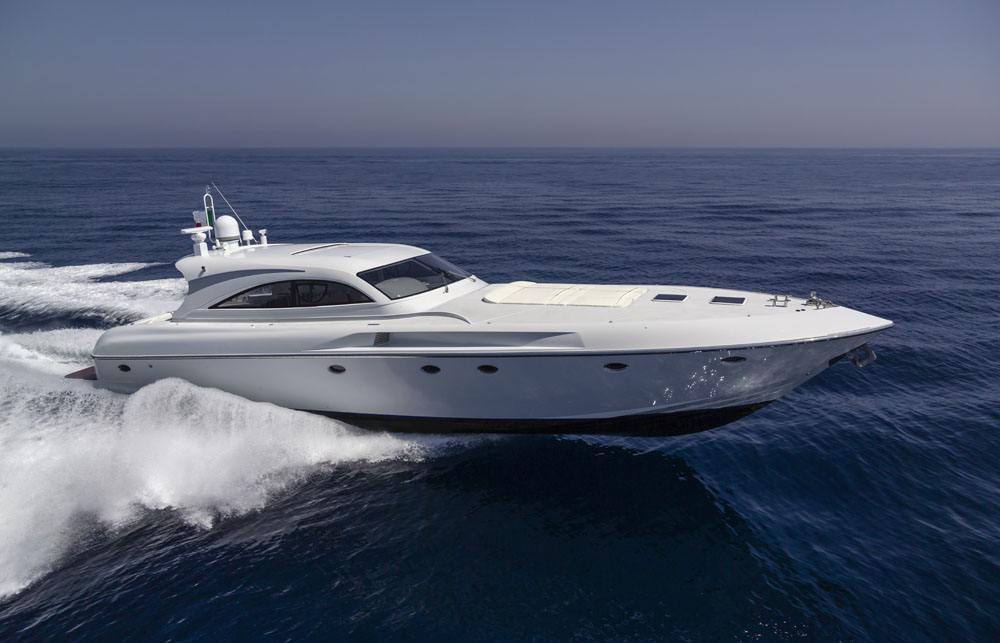 Distance length
距离长
Large carrying capacity
运载量大
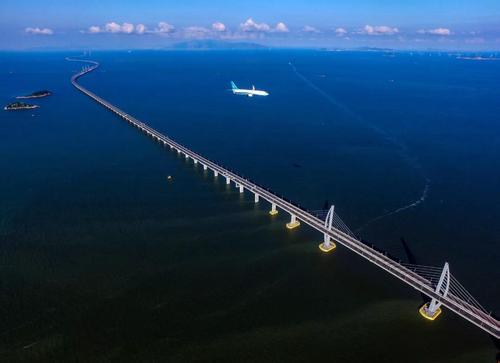 港珠澳大桥
（Hong Kong-Zhuhai-Macao Bridge）
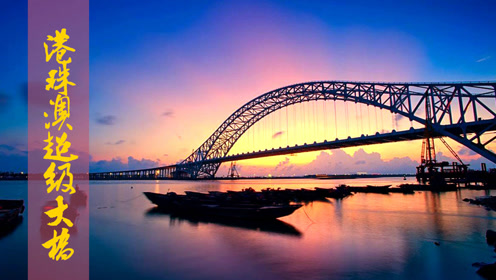 它是世界上最长的跨海大桥。
It is the longest sea-crossing bridge in the world.
Click on add related title words
跨海大桥拉动沿途经济。
Sea-Crossing Bridge Drives Economy along the Way
02
陆路
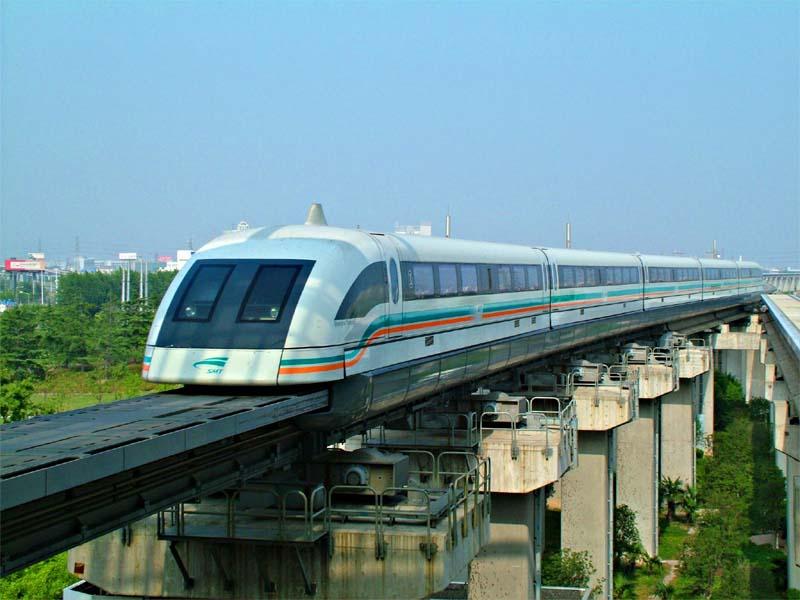 上海磁浮列车
（Shanghai Maglev Train）
是服务于中国上海市的一条城市轨道交通线路，是中国首条磁浮铁路，于2006年4月27日开通运营。
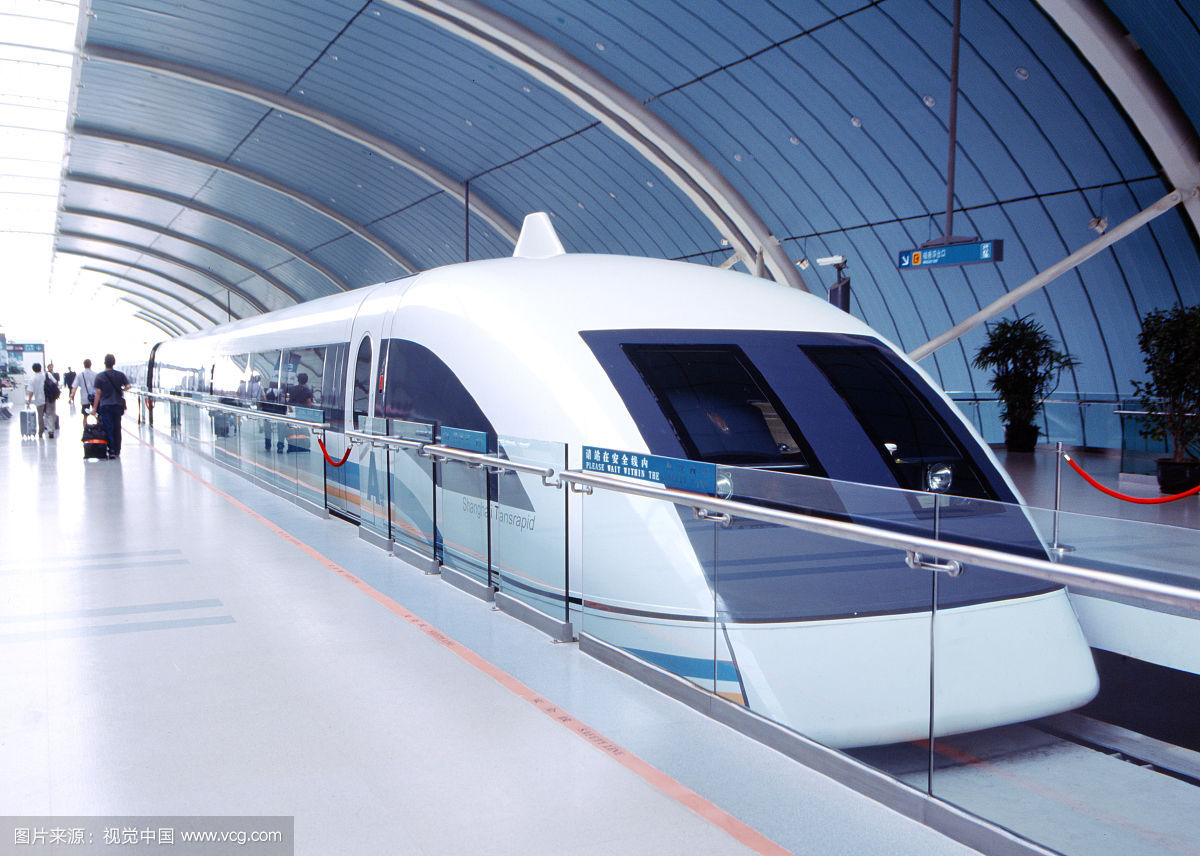 设计速度为每小时860千米。
The design speed is 860 kilometers per hour.
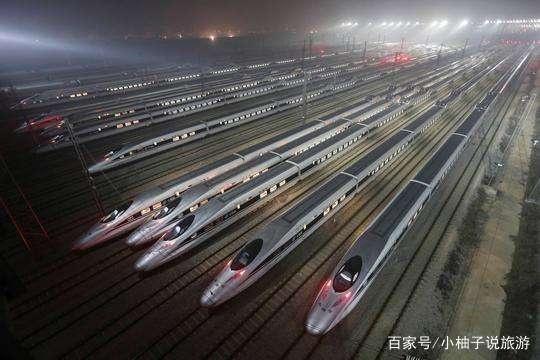 中国高铁
世界第一
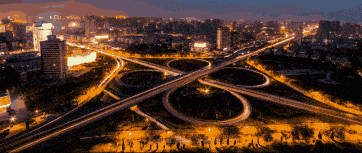 China's High Speed Railway is No. 1 in the World
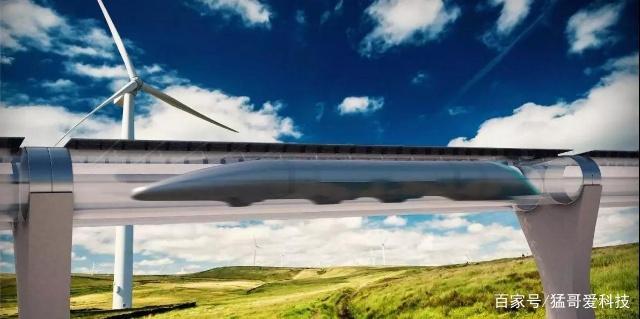 “高速飞行列车”
即将开始研制！
Super high-speed rail is coming at a speed of 4,000 kilometers per hour.
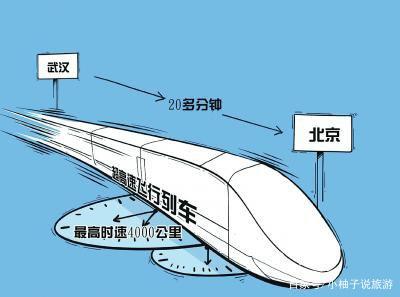 从北京到天津只需要三分钟！从北京到上海只需要20分钟，就算是从北京到武汉，将近横跨半个中国也只要30分钟！
航运
03
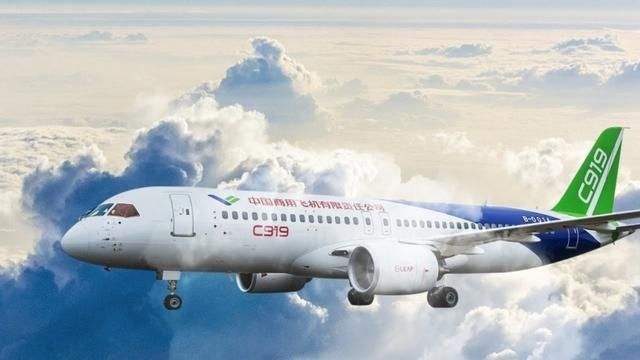 C919大型客机
COMAC C919
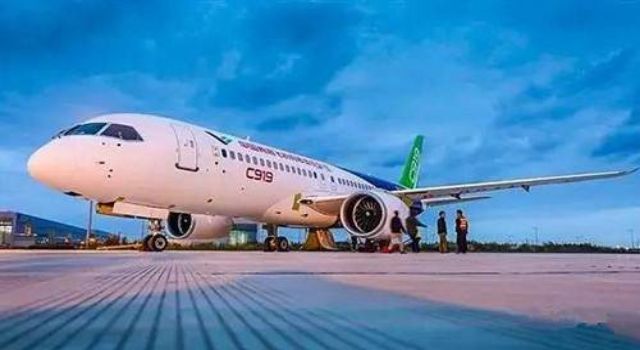 它是自行研制、具有自主知识产权的大型喷气式民用飞机
It is a self-developed large-scale jet civil aircraft with independent intellectual property rights.
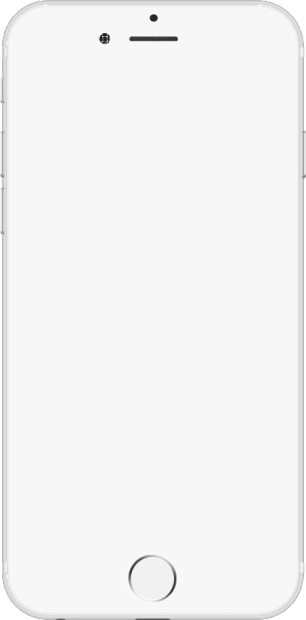 点击请替换文字内容

请替换文字内容，点击添加相关标题文字，修改文字内容，也可以直接复制你的内容到此。请替换文字内容，点击添加相关标题文字，修改文字内容，也可以直接复制你的内容到此。
谁知道c919代表的意思？
Who knows the meaning of the name c919?
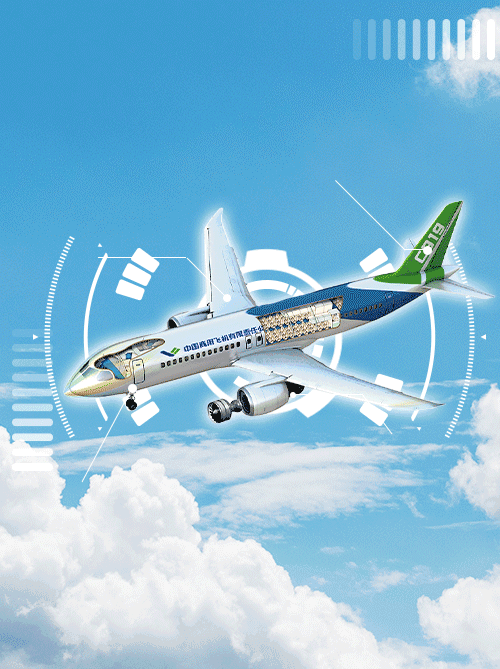 感谢聆听 批评指导